El Primer fuego del conflicto: el Fuego Destructor
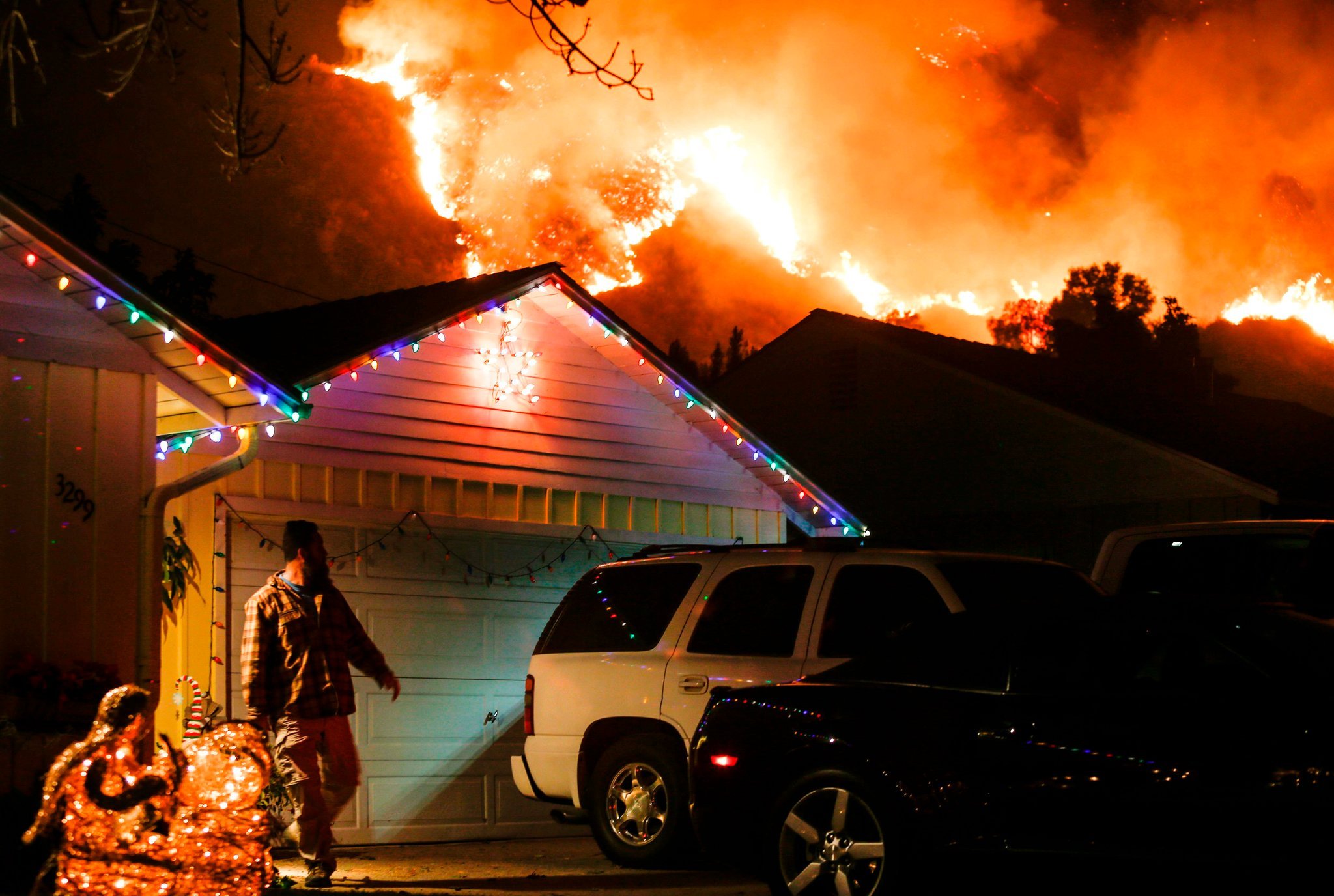 Introducción
En esta primera clase hablaremos de uno de los dos tipos de fuegos del conflicto
Usamos la metáfora del fuego en esta primera parte del curso para hablar de la dinámica del conflicto hay dos fuegos que describimos para hablar del conflicto
El fuego Destructor- en 1995 en california un grupo de jóvenes escaladores establecieron un campamento donde no era permitido y pusieron fuego y pusieron tierra en la mañana y pensaron que se había apagado y se fueron, lo que no se dieron cuenta es que el fuego no se apago por completo y en días creo un fuego salvaje que destruyo muchas hectáreas de vegetación he incluso como 50 casas
Introducción
Eso muestra como el conflicto es- Es como una fogata que puedes contenerlo, sentir su calor y disfrutarlo, pero después, mas tarde cuando el viento sopla mas fuerte el fuego no se puede contener y destruye es una buena descripción de como puede ser el conflicto que destruye y describe la dinámica del conflicto, en el conflicto puede afectar relaciones, emociones, sueños, propiedades y dinero y todo lo que envuelve en la relación.
Introducción
Lo que describimos como fuego Destructor puede destruir matrimonios, negocios familias, Iglesias, comunidades y naciones.
Vivimos en momentos de conflicto donde lo veas, en la TV, en artículos, la gente discute y hay conflicto. 
Cada conflicto que permite Dios es un reto para nuestras vidas ya que podemos decirle a Dios: “ponme en un lugar donde pueda traer paz en cada relación que tengo. Es una manera poderoso de vivir es parte de la vida cristiana tener conflictos y debemos saber manejarlos
Hechos 14:21-22
Y después de anunciar el evangelio a aquella ciudad y de hacer muchos discípulos, volvieron a Listra, a Iconio y a Antioquía, confirmando los ánimos de los discípulos, exhortándoles a que permaneciesen en la fe, y diciéndoles: Es necesario que a través de muchas tribulaciones entremos en el reino de Dios.
Tribulación, problemas, pruebas son parte de la vida cristiana. Muchos queremos evitar el conflicto y por lo regular no creamos el conflicto, pero tampoco debemos evitarlo por que en el conflicto en esos fuegos destructores hay tremendas oportunidades que estaremos discutiendo
Fuego Destructor
Muchos quieren inducir el deseo de cierta respuesta en el conflicto, Piensa en el conflicto que estas enfrentando ahora mismo, debes tener cierta respuesta deseada de esa situación, no es que esta mal o que no debas desearlo pero inducirlo es de lo que hablaremos y cuando estamos en el fuego destructor haremos lo necesario para obtener esa respuesta que deseamos
Fuego Destructor
Tenemos hábitos de como respondemos al conflicto y los desarrollas sin pensarlos y tienes una manera de obtener lo que quieres y puede ser tu modo de mantener el fuego controlado. 
Unos lo hacen peleando, otros argumentando, otros usan su poder para poder obtener esa lámpara (objeto deseado).
Fuego Destructor
En la iglesia se ha hecho buen trabajo de hablar del conflicto y promover el amor, pero a veces perdemos la oportunidad de hablar del amor pero aun tenemos esa oportunidad pídele al señor que cualquier cosa que tengo que no se parece a cristo hazme mas como tu, al avanzar en este curso pediremos mas eso hasta que veamos que nos transformamos mas en cristo
Cristo dijo algo de lo el espera que actuemos con respecto al conflicto y lo dijo a través de Pedro
1 Pedro 4:12
“Amados, no os sorprendáis del fuego de prueba que os ha sobrevenido, como si alguna cosa extraña os aconteciese”
Las Tribulaciones son parte de la vida Cristiana y dijo Cristo en Juan 16:33 Estas cosas os he hablado para que en mí tengáis paz. En el mundo tendréis aflicción; pero confiad, yo he vencido al mundo. Esta Paz es la que buscamos tener en este curso
NOTA FINAL
Que tengamos paz en medio del conflicto porque nuestro Cristo es el que vence al mundo. 
La próxima sesión hablaremos del fuego de paz dentro del conflicto